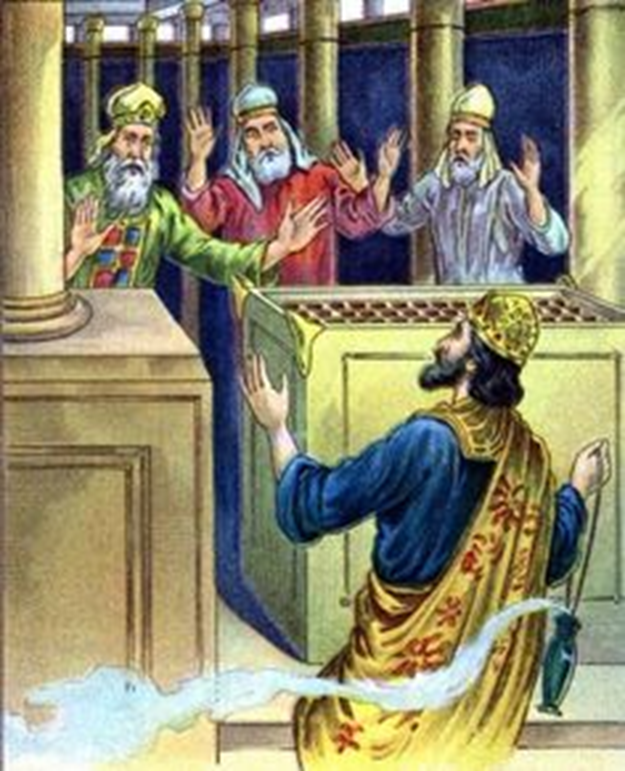 UZZIAH: Lessons from a King
2 Chronicles 26
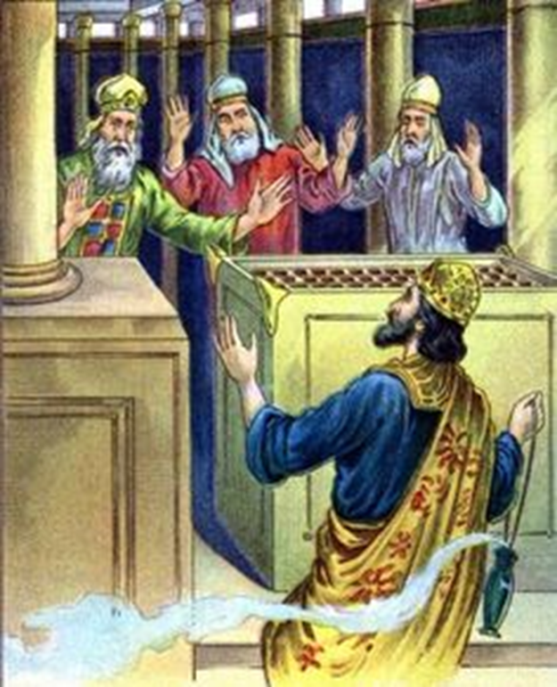 Two names: Azariah – “He whose help is Yahweh” and Uzziah – “He whose strength is Yahweh” (James Smith, The Books of History, p. 601)
Became Judah’s king at 16 and reigned 52 years
Under his rule, Judah prospered economically and militarily
UZZIAH

Background Info
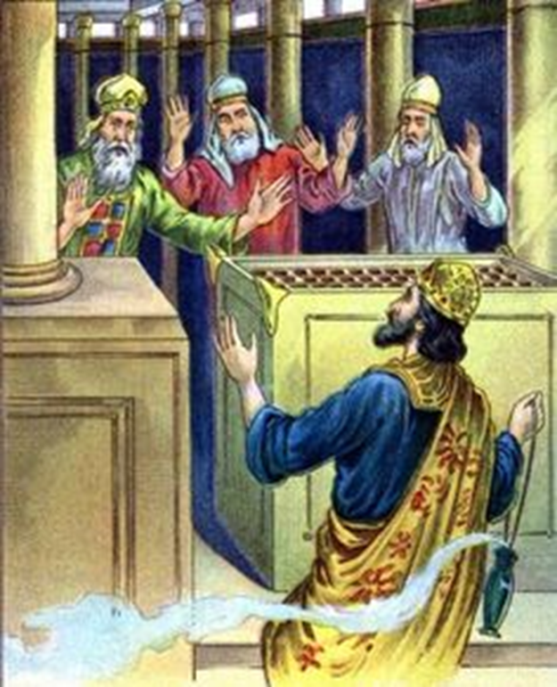 Amaziah’s son
Amaziah “did right in the sight of the Lord, yet not like David his father” (2 Kings 14:3); he didn’t serve the Lord “with a whole heart” (2 Chron. 25:2), nor did he remove the “high places” from the land (2 Kings 14:4)
Uzziah “did right in the sight of the Lord according to all that his father Amaziah had done” (2 Chron. 26:4)
However, he too left the “high places” as his father had (2 Kings 15:4), and later in his reign, became “unfaithful to the Lord his God” (2 Chron. 26:16)
UZZIAH

Background Info
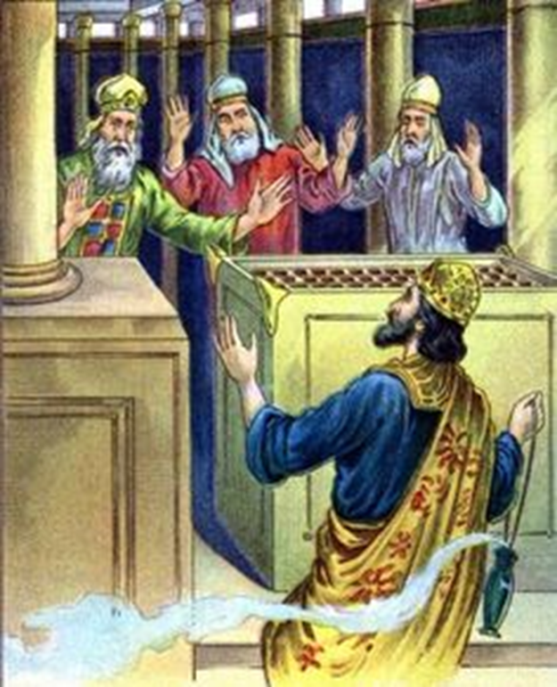 Uzziah’s Charactervv. 1-5
Generally, he did right in God’s sight (v. 4), although again, he left the high places for the people to worship idols (2 Kings 15:4)
“As long as he sought the Lord, God prospered him” (v. 5)
Early on, Uzziah was a good man who earnestly sought God and His will!
UZZIAH

The Text
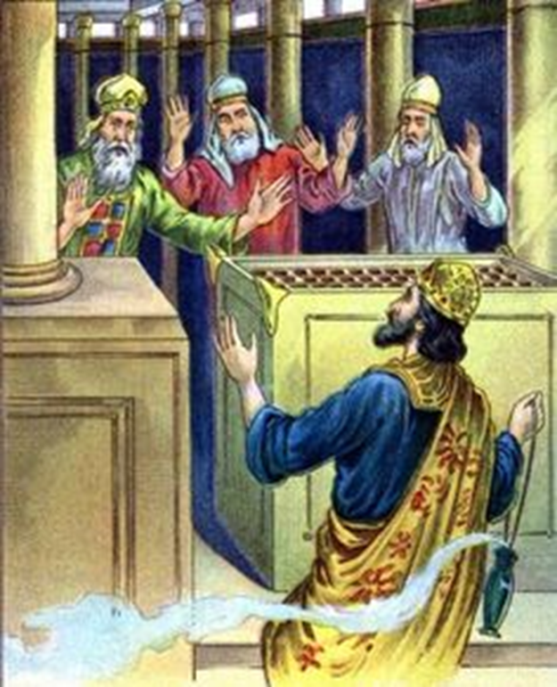 Uzziah’s Successvv. 6-15
Rebuilt Eloth and restored it to Judah (v. 2)
Defeated the Philistines, dismantled their fortified cities and built his own cities there (v. 6)
Defeated the Arabians and Meunites (v. 7)
Ammonites paid him tribute (v. 8)
Became famous for his military might (vv. 8, 15)
UZZIAH

The Text
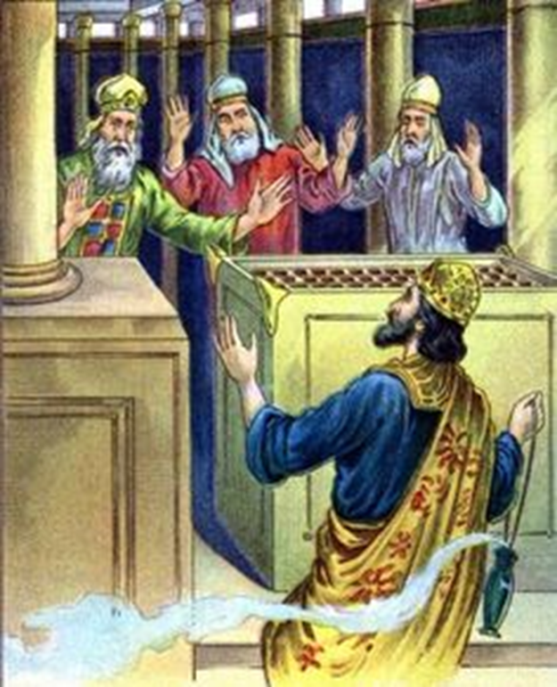 Uzziah’s Successvv. 6-15
Fortified Jerusalem’s walls; built watchtowers; installed cisterns; had many servants, crops and livestock (vv. 9-10)
Amassed a massive, well-trained, well-equipped army with advanced weapons (vv. 11-15)
What a successful king! Because he sought God, God prospered him!
UZZIAH

The Text
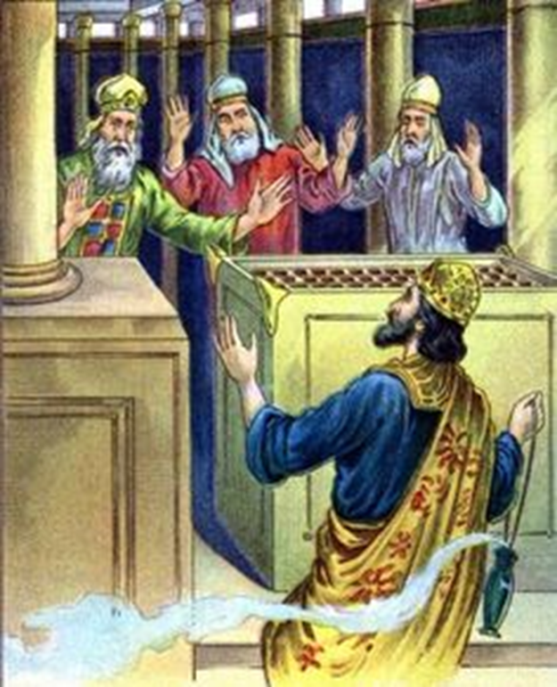 Uzziah’s Failurevv. 16-23
Pride got the best of him (v. 16)
He disregarded God’s laws concerning priestly duties (v. 16)
He became angry and took a censer in his hand, perhaps intending to do the priests harm, but at the very least intending to show he was king (vv. 18-19)
UZZIAH

The Text
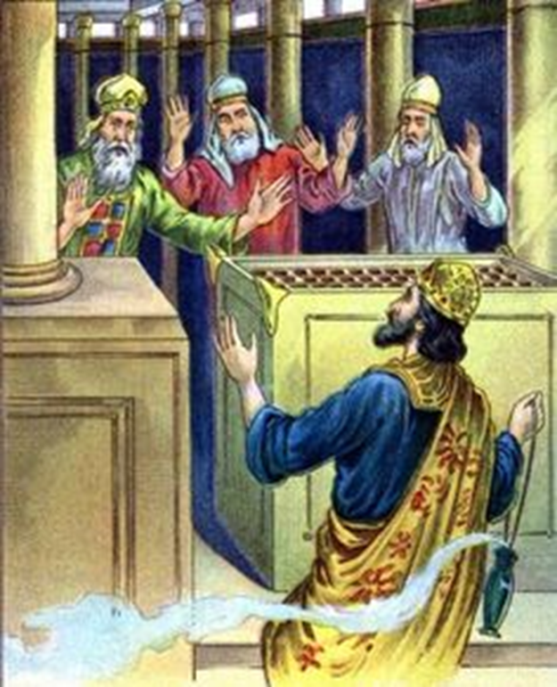 Uzziah’s Failurevv. 16-23
God struck him with leprosy (vv. 19-20)
He was removed from the temple, his house, and as king, living as a leper the rest of his life (v. 21)
He was buried with his fathers, near the kings, but not with them, because he was a leper (v. 23)
What started out so promising ended in disaster, all because he stopped seeking God and sinned!
UZZIAH

The Text